TYPES OF MOVEMENT / MOTION - QUESTIONS
WORLD ASSOCIATION OF TECHNOLOGY TEACHERS	https://www.facebook.com/groups/254963448192823/	www.technologystudent.com © 2023 V.Ryan © 2023
https://technologystudent.com/forcmom/motion1.html https://technologystudent.com/forcmom/motion2.html
HELPFUL LINKS:
1. Motion involves movement of some kind. Four types of movement are listed below. Label the diagrams that represent motion, with the correct name.	4 marks
OSCILLATING	LINEAR ROTARY	RECIPROCATING
2. The items listed below all involve movement. Label each diagram with the correct type of movement.	4 marks

	A.			B.			C.			D.
12
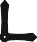 3
9
6
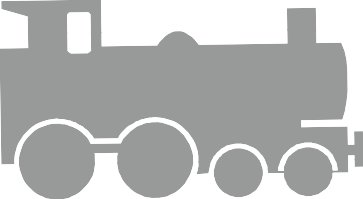 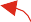 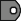 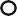 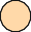 BICYCLE WHEEL	PISTON	PENDULUM CLOCK	LOCOMOTIVE

3. A cyclist travels along a road. Clear identify with labels, notes and arrows, all the types of motion, that you see in the diagram.	4 marks
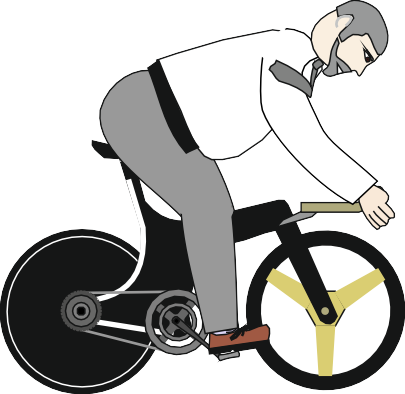 LOTUS